Modello di diagramma di flusso dei processi per PowerPoint
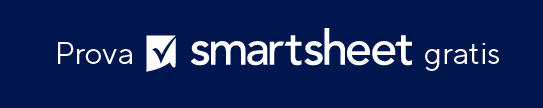 Quando utilizzare questo modello: utilizza questo modello di diagramma di flusso dei processi quando devi documentare o analizzare le fasi di un processo specifico. È ideale per le situazioni che richiedono una panoramica chiara e dettagliata di ogni potenziale azione e punto di decisione per raggiungere il risultato desiderato. 
  
Caratteristiche particolari del modello: questo modello fornisce una visione completa del processo, consentendo di identificare e analizzare ogni fase di un processo. Le sue funzionalità personalizzabili consentono la mappatura dettagliata dei processi, rendendo più facile individuare inefficienze e aree di miglioramento.
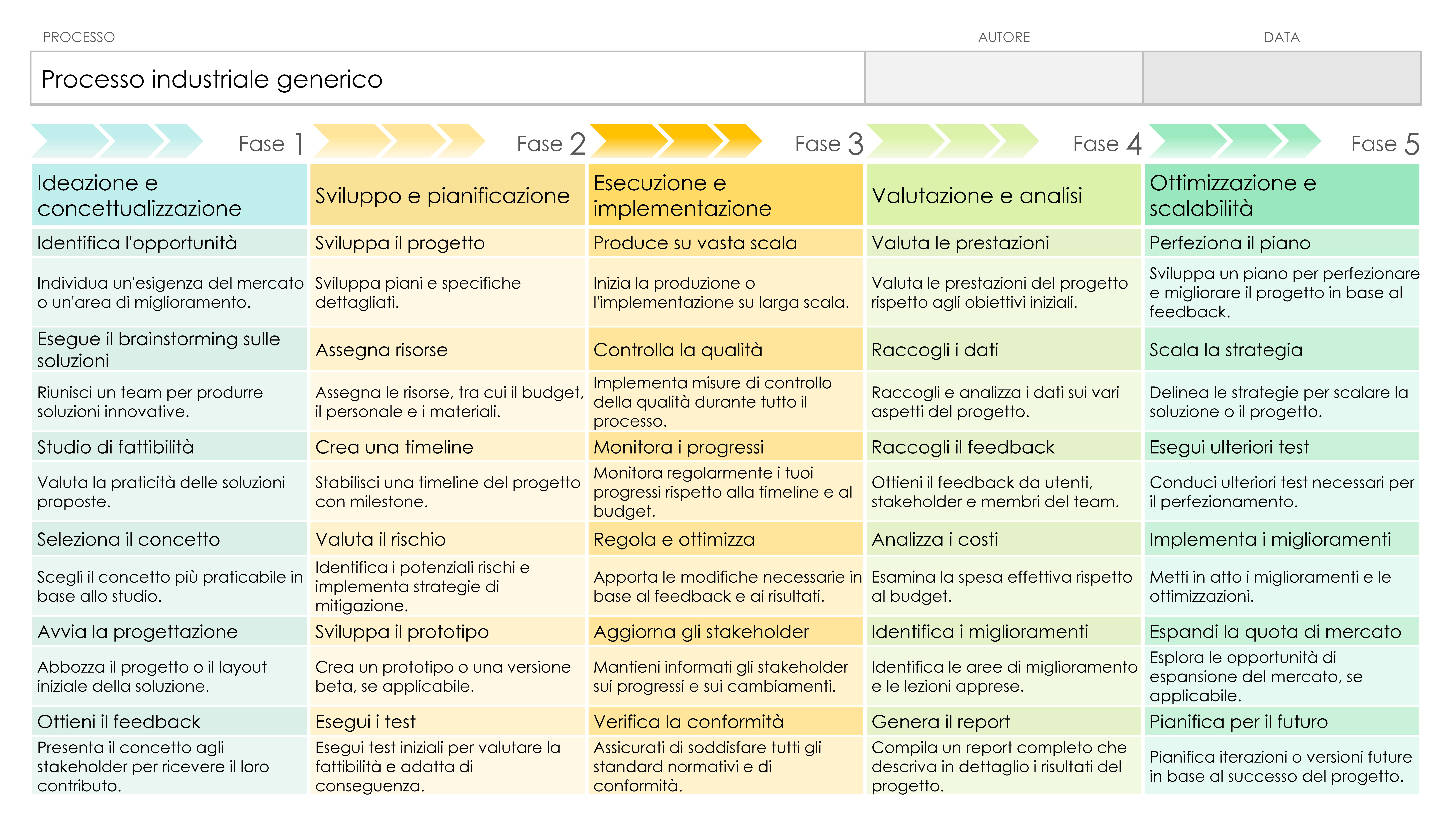